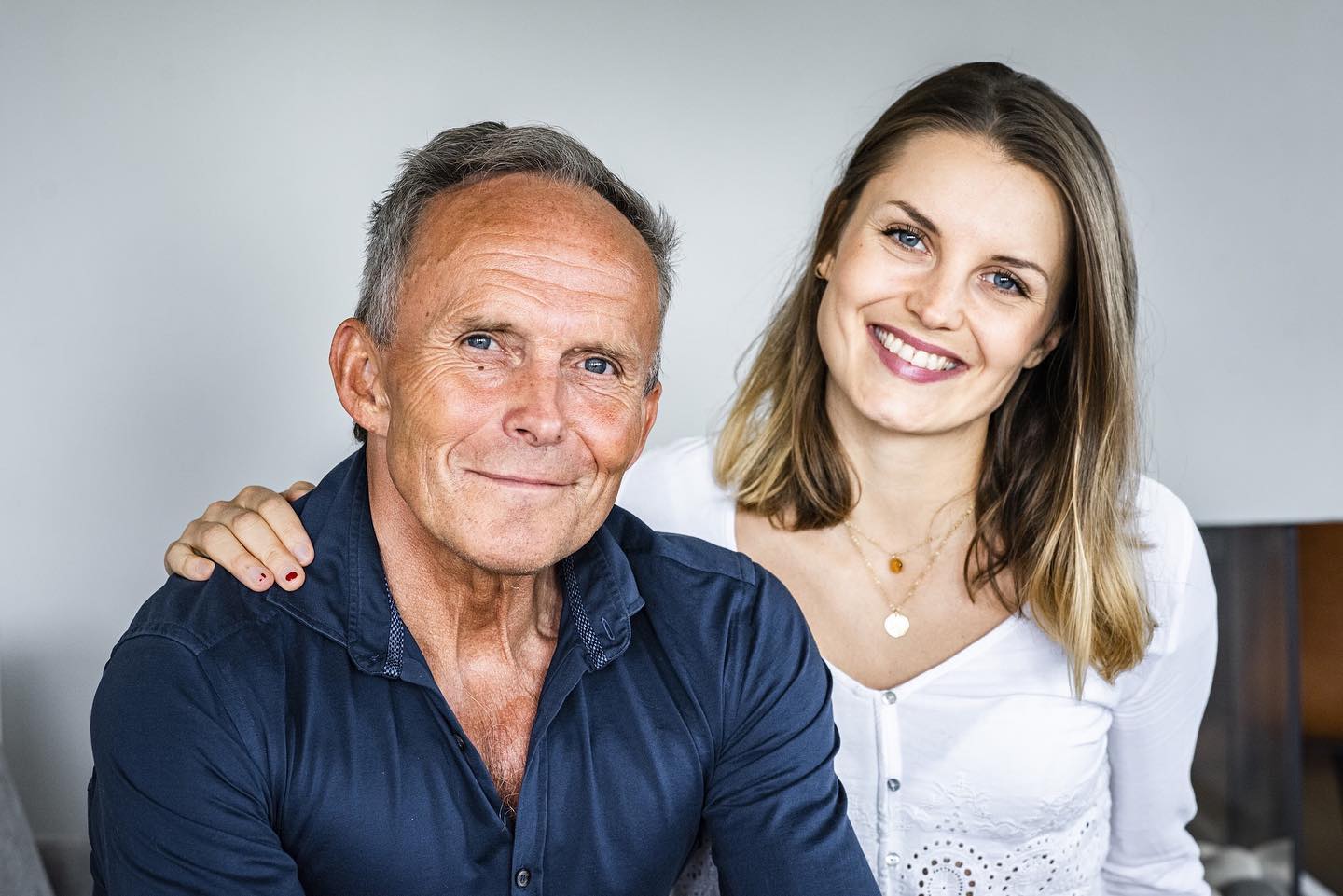 Pappas hemmelighet- familiens traume
Odd Werner Hansen & Vilde Bratland Hansen
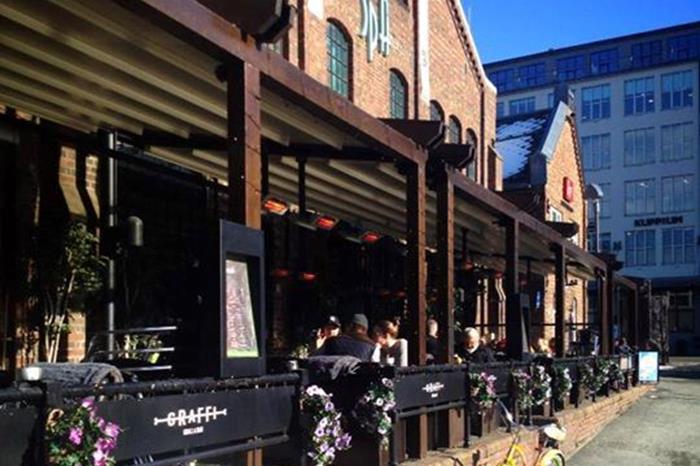 På en restaurant i Trondheim I 2013….
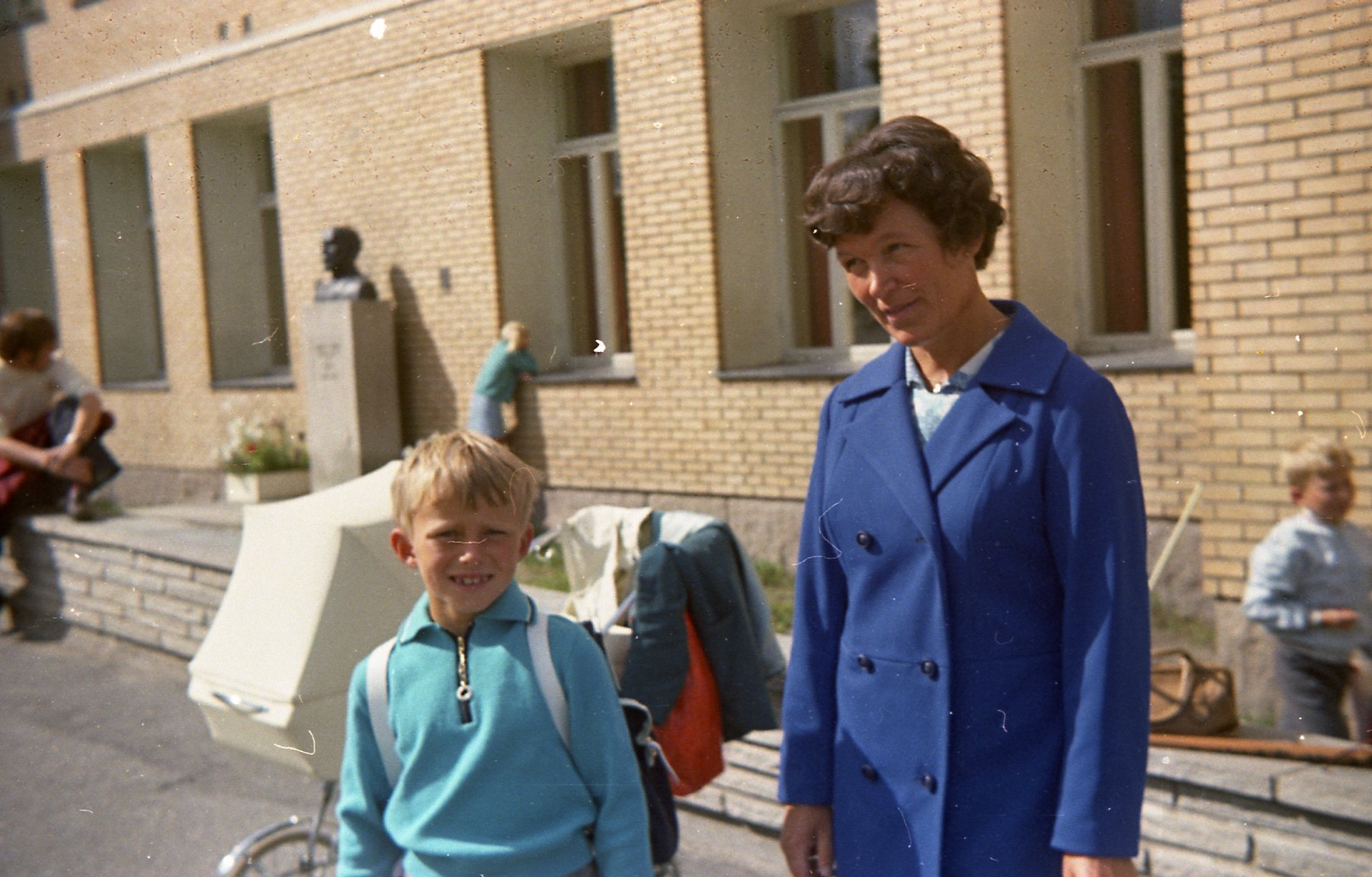 OVERGREPENE
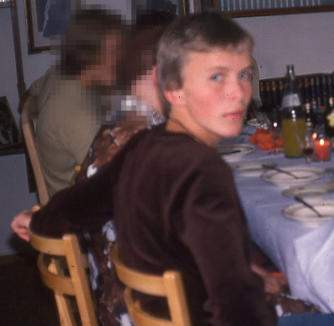 Skam og mestring i ungdomsårene
Overgrepene preget meg på flere arenaer:

På skolen
I familien
Med venner
I idretten 
Egen selvfølelse og forhold til egen kropp
Bruddet med overgrepene
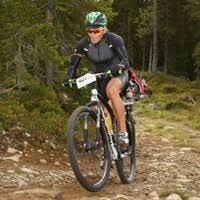 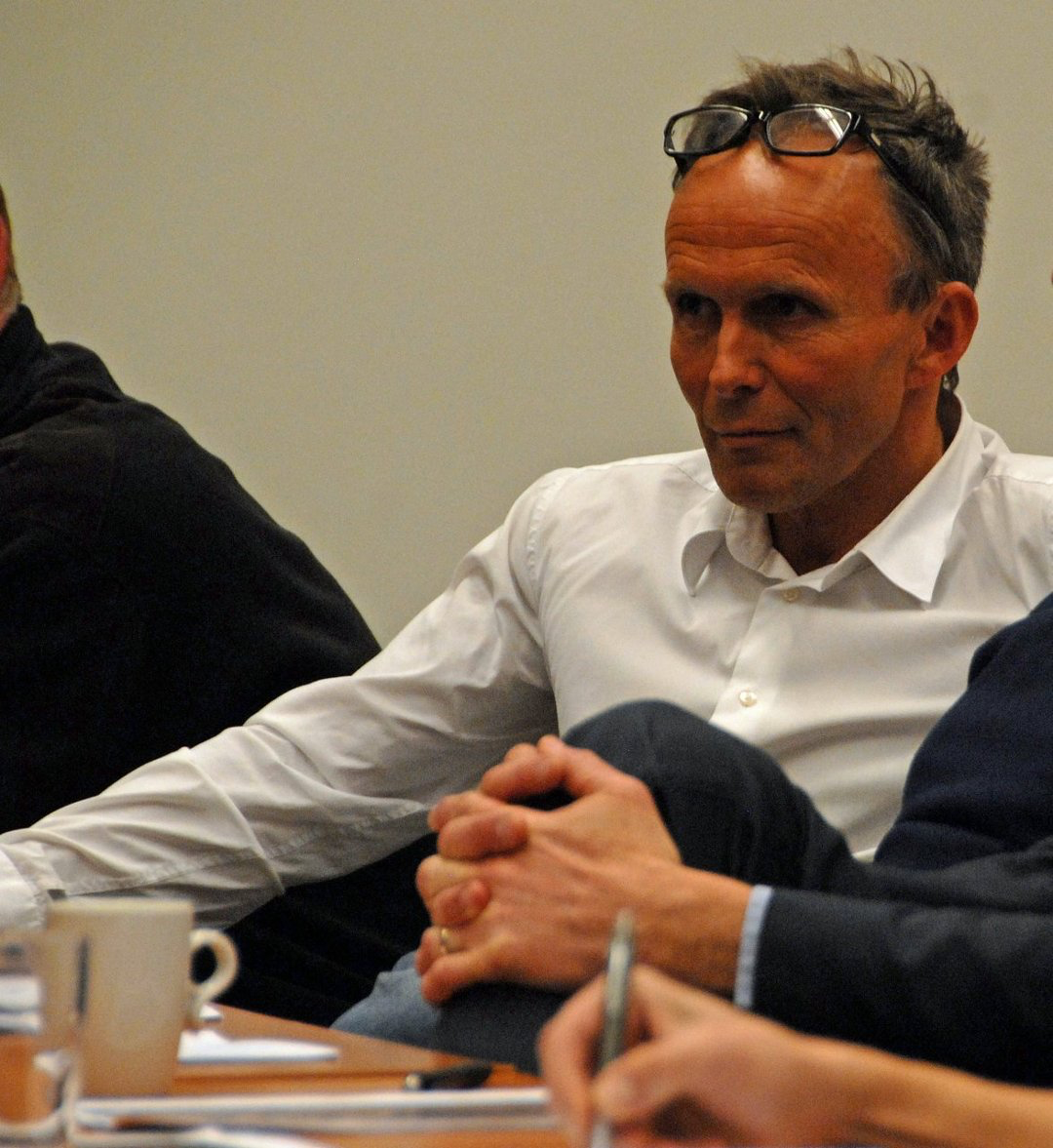 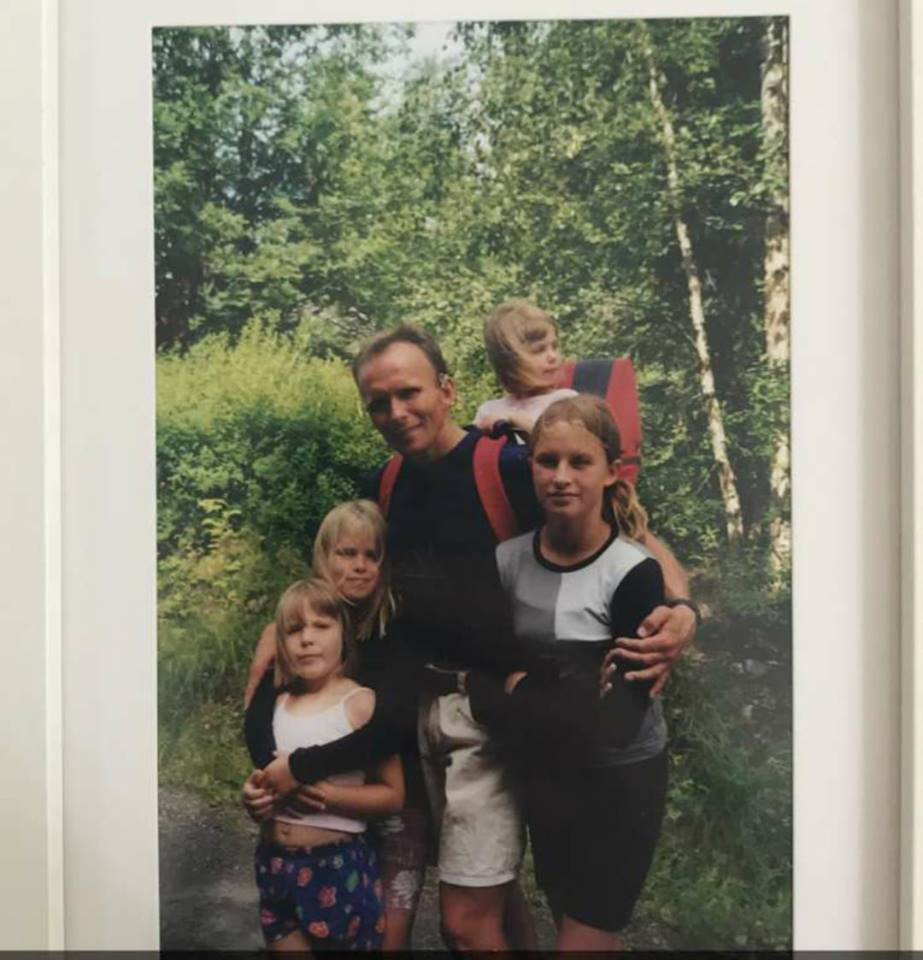 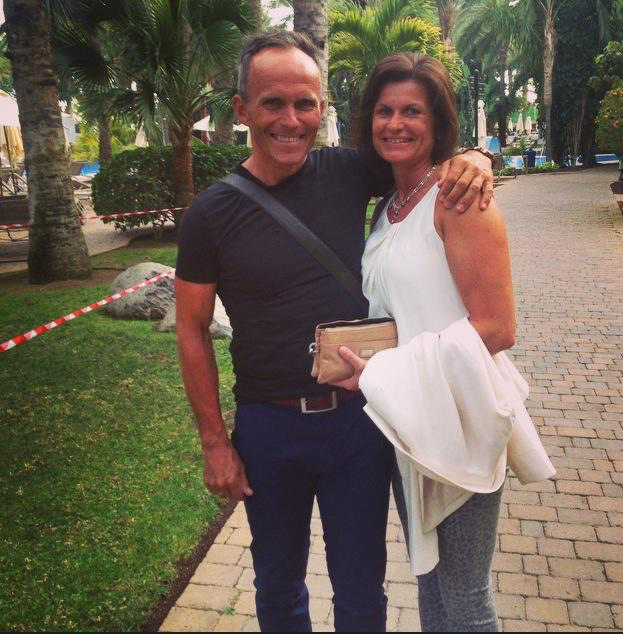 Hvordan har overgrepene påvirket meg som voksen?
Skam og mestring i voksen alder
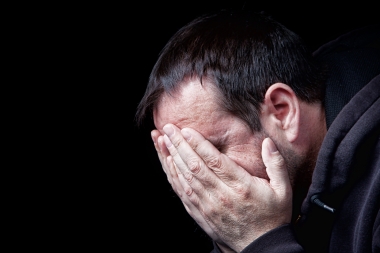 Skam og skyld i ulike livsfaser
Som ungdom
Redselen for å bli tatt for å være homofil.
Skyldfølelse
Redsel for ikke å bli trodd.
Som tidlig voksen
Hvorfor hadde jeg ikke stoppet det eller fortalt?
Taushetens egen dynamikk
Som eldre voksen
Hvorfor sa jeg ikke fra når min overgriper kom til oss med sin tretten år gamle nevø?
Hvorfor sa jeg ikke hva jeg mente om hans mange turer til Thailand?
Følelsen av å være feig.
Taushetens egen dynamikk forsterkes.
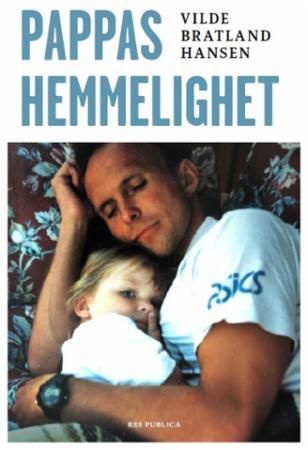 Min reaksjon på pappas hemmelighet
Følelsen av å reagere feil

Stilte spørsmål og skrev tekster

Fra familiehemmelighet til åpenhet i offentligheten

Utfordringene knyttet til å være mannlig utsatt
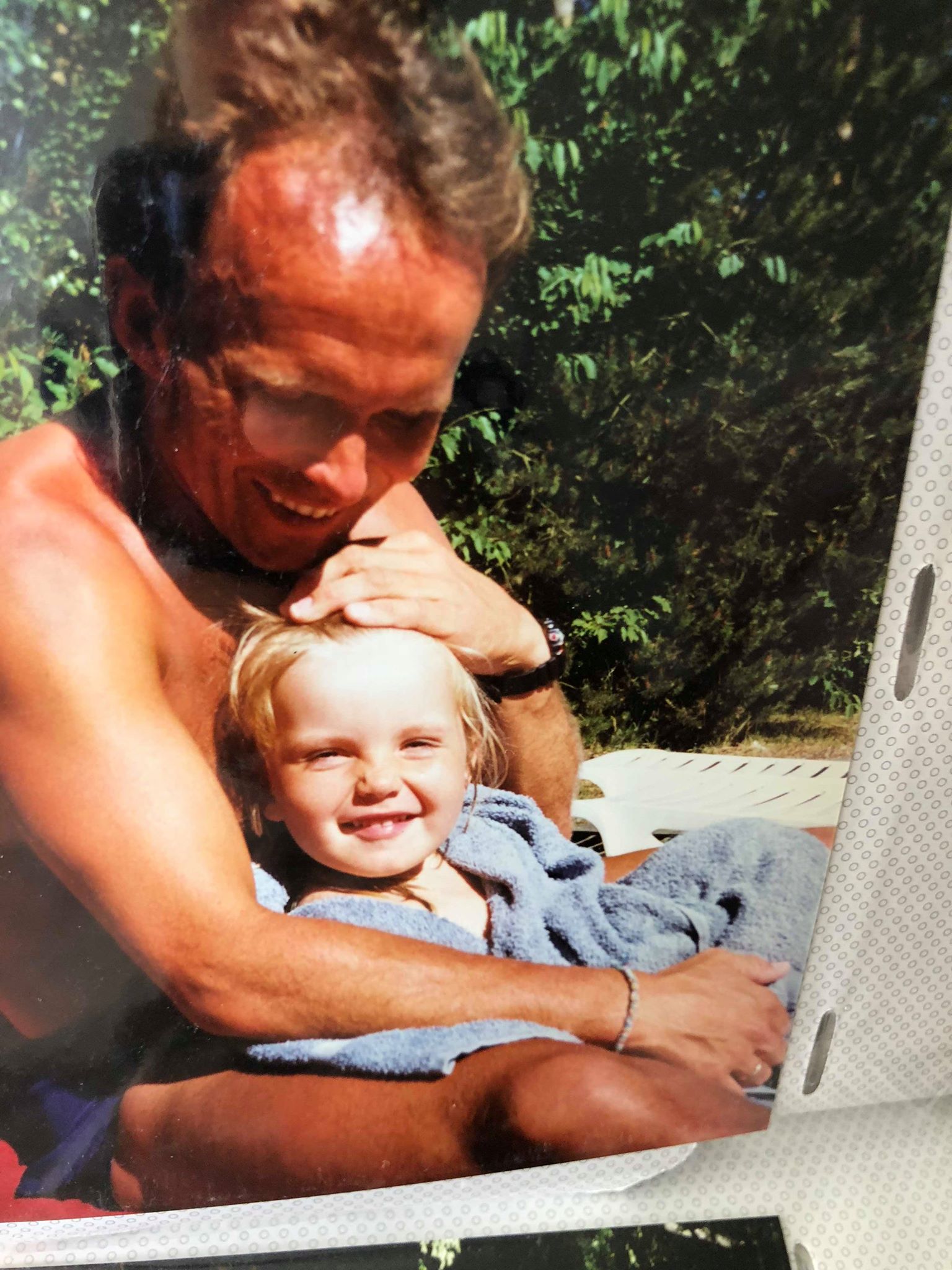 Pappa som småbarnsfar
Mitt store idol!

Følelsen av at det var noe pappa skulle rekke

Motstand mot tristhet og «surving»    Normale reaksjoner etter traumer
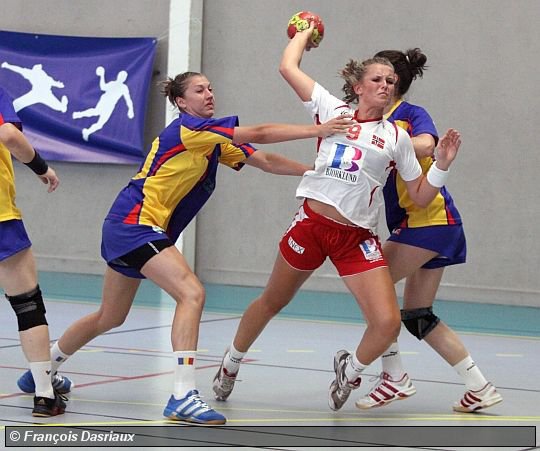 Pappa som tenåringsfar
Håndballen - vårt felles prosjekt
Pappas depresjon – mitt ansvar
Jeg utvikler en spiseforstyrrelse
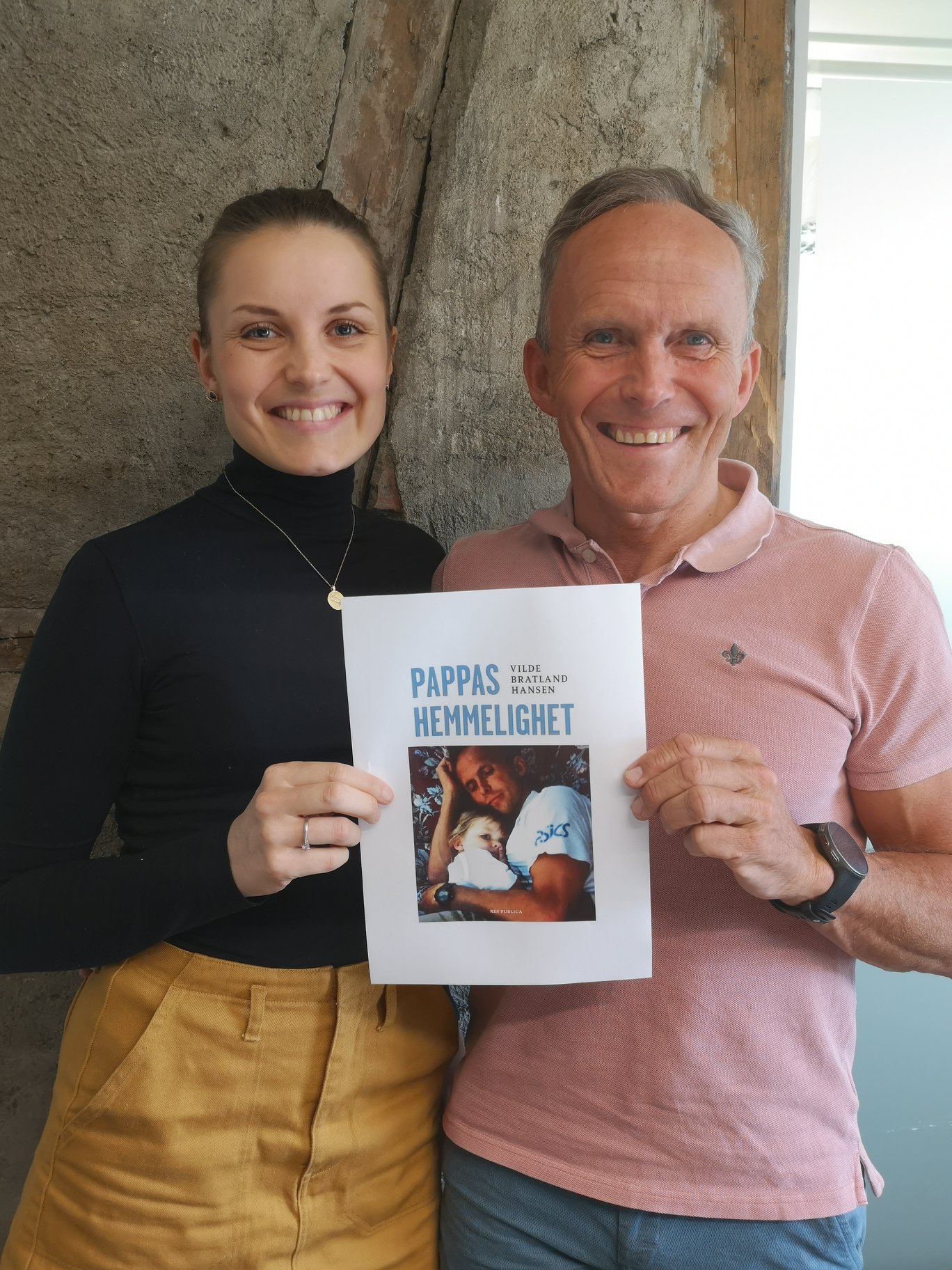 Siden pappa fortalte sin historie:
Bearbeidelse av min spiseforstyrrelse

Bli kjent med negative følelser

Følelsen av å forstå pappa

Pappa har vist at mannsrollen kan romme en dobbelthet
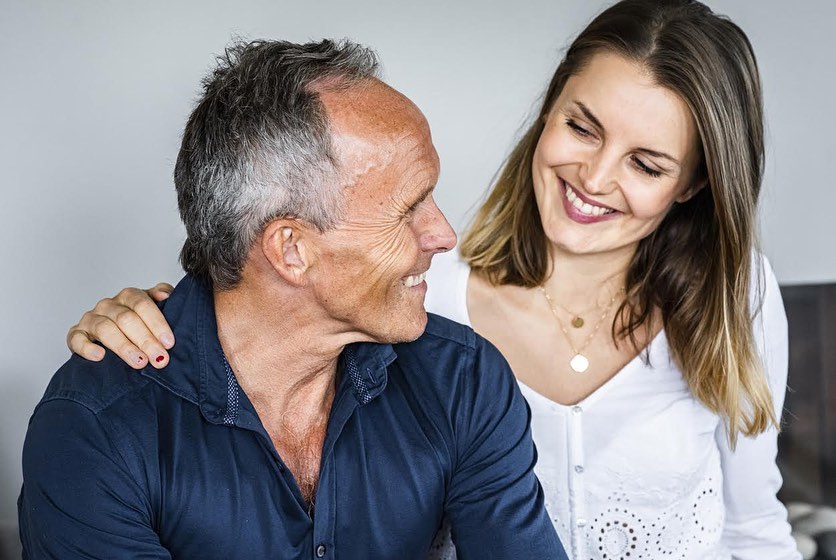 Takk for oppmerksomheten